СХЕМА ГРАНИЦ РЫБОВОДНОГО УЧАСТКА
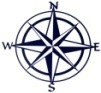 Описание границ  рыбоводного 
участка
Наименование рыбоводного
участка
длина (м),
ширина (м),
площадь (га)
Муниципальное 
образование, 
вид рыболовства
Географические координаты точек 
(с использованием системы         координат WGS84)
№
точ    Е (долгота),   N (широта) 
ки
1.   64°04′57″           56°01′34″
2.   64°04′55″           56°01′36″
3.   64°05′12″           56°01′40″
4.   64°05′12″           56°01′37″
Каргапольский МО
Площадь – 4 га
уч. р. Осиновка
Товарное рыбоводство совместное
уч. р. Осиновка
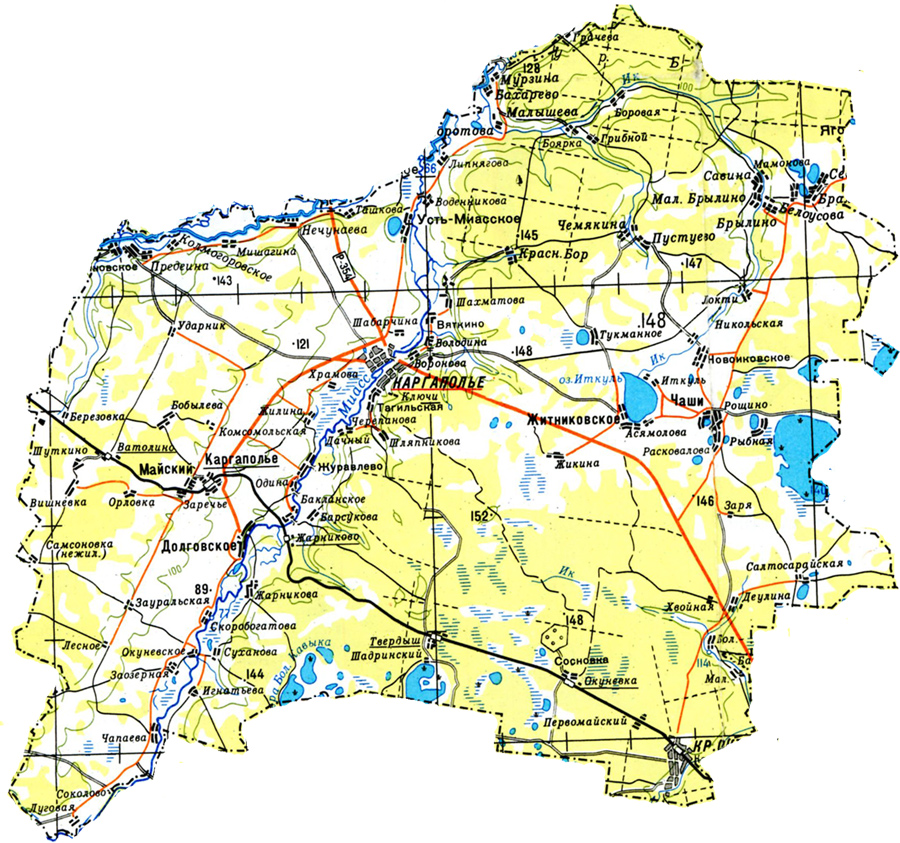 от т. 1 до т. 2 по прямой линии; 
от т. 2 до т. 3 по береговой линии; 
от т. 3 до т. 4 по прямой линии;
от т. 4 до т. 1 по береговой линии.
3
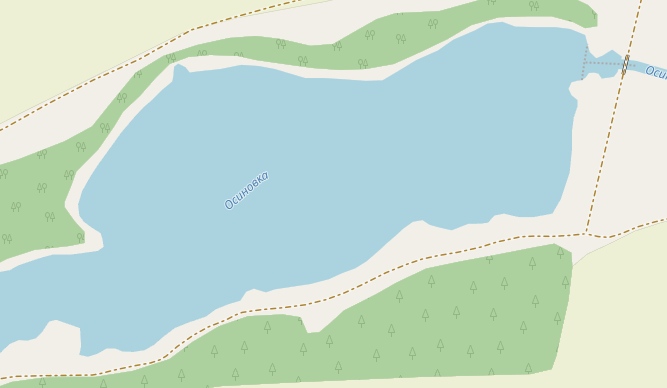 4
2
1
-  Граница рыбоводного      
     участка
Условные обозначения: